III. vlna COVIDového šetření UTB vybrané výsledky
10/2021 | UTB ve Zlíně
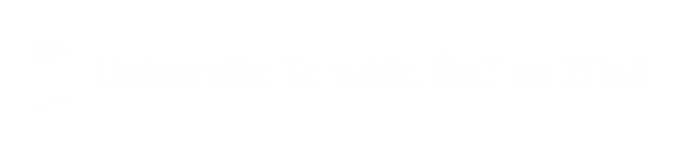 Základní informace
Výzkum se uskutečnil pod záštitou RVŠ a ČKR
Webové stránky projektu: https://iss.fsv.cuni.cz/veda-vyzkum/granty/aktualne-resene-projekty/vyzkum-dopadu-covid-na-vs-vyucujici-studenty 
Realizace šetření v ČR: 15. 5. – 30. 6. 2021
Účast ve výzkumu: studenti a vyučující z 27 VŠ v ČR
Na UTB se zapojilo 127 vyučujících a 487 studentů
Celkový počet respondentů v ČR: 10 004 studentů a 2 418 vyučujících
STUDENTI
Část 1
Respondenti z řad studentů UTB
Celkem 487 studentů (II. vlna 1379 studentů a I. vlna 866 studentů)
Gender: 65% ženy, 35% muži
Věk: 20 – 58 let, průměrně 24 let
Stupeň studia: 64% Bc., 31% Mgr., 5% PhD.
Studium: 67% PS, 33% KS
Prodělaný COVID: 
25% ano (127 studentů) 
21% se domnívá, že ano (99 studentů)
54% NE (261 studentů)
Názory na distanční výuku% souhlasných odpovědí
Nad rámec dotazníkových položek jsme získali 680 komentářů na kvalitu výuky
Jako velmi velké pozitivum beru to, že je přednášená látka nahrávána. Díky tomu se zpětně můžu vrátit například k věcem, které mi předtím nebyly dostatečně jasné, nebo si mohu video kdykoliv stopnout a udělat si vlastní psanou poznámku (z ručně psaných poznámek se mi učí výrazně lépe než z elektronické podoby). Další pozitivum byl ušetřený čas. Díky distanční výuce jsem se nemusela každý den dopravovat do školy, tudíž jsem každý den ušetřila minimálně 3h. Obecně se mi konkrétně v našem oboru více zamlouvá distanční výuka. Nepotřebujeme k výuce nutně být ve škole, protože ve většině předmětů jen posloucháme výklad vyučujícího.
Byl jsem nasazen s PČR v průběhu pandemie. Studoval jsem více dálkově, než jsem sám očekával. Celý personál byl vůči mé situaci empatický.
Možnost si procházet nezapsané učivo (prezentace, skripta) skoro okamžitě po ukončení dané on-line výuky.
Méně cestování, jinak nic
Díky využití video-audio techniky a možnosti nahrání online přednášek bylo možné tyto přednášky sledovat kdykoli a v případě potřeby i opakovaně.
Některé k tomu, co by bylo dobré dále rozvíjet a některé negativní
Nepřijde mi normální, že celá výuka probíhá online a zkoušky jsou prezenční. Je to tak každý semestr a značně mě to obtěžuje když se teď ještě musím testovat a hlídat si do kdy mi test platí, protože nemám možnost si každou středu dojet na UTB...
Univerzita bola velmi vstricna a zvladla pandemiu vyborne. V buducnosti by som ocenil moznosti "hybridnej" vyuky, resp. Moznost absolvovat niektore predmety online. Niektore aktivity vsak bezpodmienecne vyzaduju osobny kontakt.
Původně jsem myslel, že jdu na správný obor a školu. Teď už si nejsem tak jistý. Hlavní důvod je to, že mi připadá, že se ve svém oboru nic neučím. Můj oborový předmět je tak obecný, že jsem se za první rok své střední toho naučil mnohem víc. Toto vedlo k tomu, že jsem se několikrát za tento rozhodoval, jestli raději studium neukončit. Když srovnám to, jak jsem se musel snažit, abych mohl na této univerzitě studovat, tak se mi z toho chce brečet.
Teoretická výuka se dá dost dobře nahradit on-line formou, bohužel ta praktická i přes snahu mi chybí, i přesto, že byla zobrazena videa i fotky, nejsem si jistá, zda bych dokázala tyto úkony na jistotu zvládnout.
VYUČUJÍCÍ
Část 2
Respondenti z řad vyučujících UTB
Celkem /127 vyučujících  (ve II. vlně 118 vyučujících, kteří vyučovali v ZS)
Gender: 35% ženy, 65% muži
Věk: 30 – 77 let, průměrně 45 let
Prodělaný COVID: 
15% ano (19 vyučujících) 
11% se domnívá, že ano (14 vyučujících)
74% NE (94 vyučujících)
Názory na distanční výuku% souhlasných odpovědí
Studenti 
47% 
(II. vlna 41%)
Výhody výuky na dálku z pohledu vyučujících UTB
Nevýhody výuky na dálku z pohledu vyučujících UTB
Namísto závěru – S-H-E-L-F
Studijní materiály (posílení efektivity stávající výuky): 
Postupné včleňování distančních/online prvků do všech SP.
Formát: Krátká videa, animace a podcasty – to nejdůležitější z vyučované látky.
Hybridní kampus (univerzita beze zdí):
Cílem není online univerzita, ale hybridní univerzita, která umožňuje vysokou míru interakce a podpory studentů, včetně interakce a podpory v online prostředí.
Evaluace založená na kooperaci (orientace na potřeby studentů):
Společná zpětná vazba studentů a akademiků na všech fakultách. „Dny společné diskuse o rozvoji daného vzdělávání na fakultách“.
Laboratoř vzdělávání (vytvářet a testovat nové formáty VŠ vzdělávání):
Rozvíjet nové přístupy k výuce vhodné pro obory a absolventy 21. století.
Flexibilita práce (efektivnější využívání pracovní kapacity):
Práce na dálku a institucionalizace možnosti používat synchronní výuku i během mimořádného stavu.
DĚKUJEME ZA POZORNOST
Bližší informace
prorektor-kvalita@utb.cz
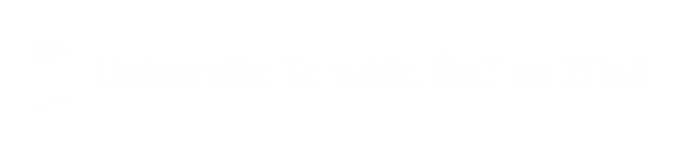